人教版八年级物理下册
第十一章  功和机械能
 
 第二节   功率
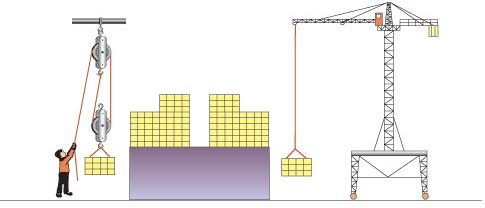 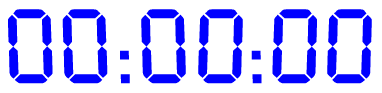 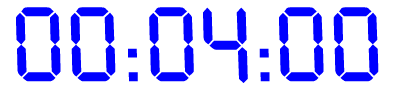 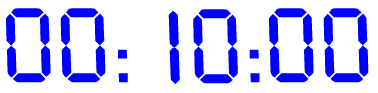 情景一：
做一样多的功，所用时间不同。
乙
甲
人与起重机，哪个做功快？
W甲=W乙时，用时间短的则做功快
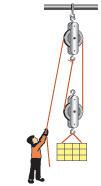 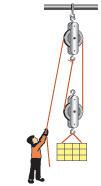 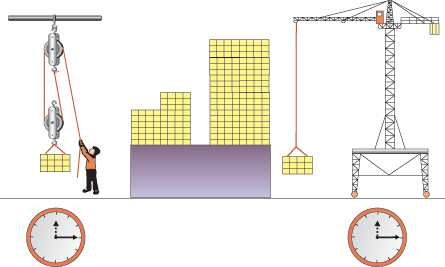 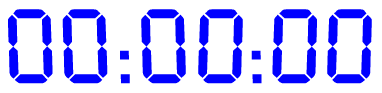 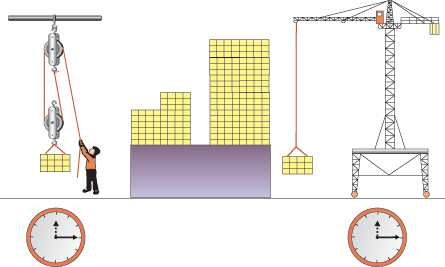 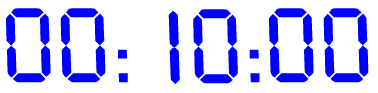 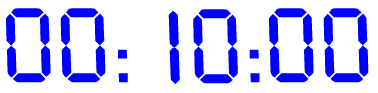 乙
甲
情景二：
在相同的时间内，做功多少不一样。
人与起重机，哪个做功快？
t甲= t乙时，做功多的则做功快
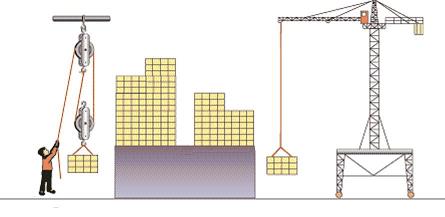 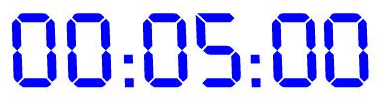 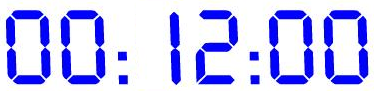 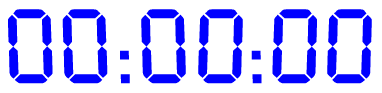 若时间和做功都不相同，怎样去比较做功的快慢呢？
情景三：
甲
乙
类比联想
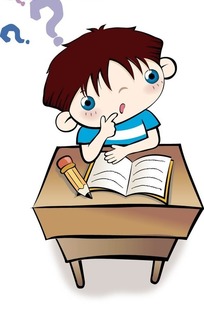 我们是怎样比较两个物体的运动快慢的？
方法1：时间相同，比较路程．
　　方法2：路程相同，比较时间．
　　方法3：利用路程和时间之比，即速度来描述．
一：功率
⒈物理意义：表示物体做功快慢的物理量．
⒉定义：功与做功所用时间之比．
⒊公式：P＝—
　符号的意义及单位：
　W——功——焦耳(J)
　t——时间——秒(s)
   P——功率——瓦特(W)
W
t
⒋单位：在国际单位制中，功率的
　单位叫瓦特，简称瓦，用符号W
　表示，1 W＝1 J/s．
　功率常用的单位还有千瓦(kW)
　和兆瓦(MW)，它们与“瓦”之
　间的换算关系为：
　1 kW＝1 000 W　1 MW＝106 W
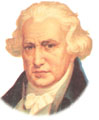 在瓦特之前，已经有纽科门发明的蒸汽机，但是消耗大而效率低，瓦特花了10年时间，研制出精巧实用的新型蒸汽机，由此把英国带入了工业革命。无论是冶金、矿山、纺织还是交通运输，都开始使用蒸汽机来替代人和牲畜，为了纪念瓦特这位伟大的发明家，人们把常用的功率单位定为瓦特，简称瓦。
瓦特 James Watt
英国  1736－1819
因为1 W＝1 J/s，也就是说1 W，表示物体在1 s内所做的功为1 J．

P＝—＝——＝Fv

(F是恒力，物体做匀速直线运动)
拓展
W
t
Fs
t
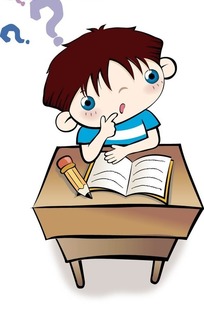 1 W的物理意义是什么？
一些常见物体的功率
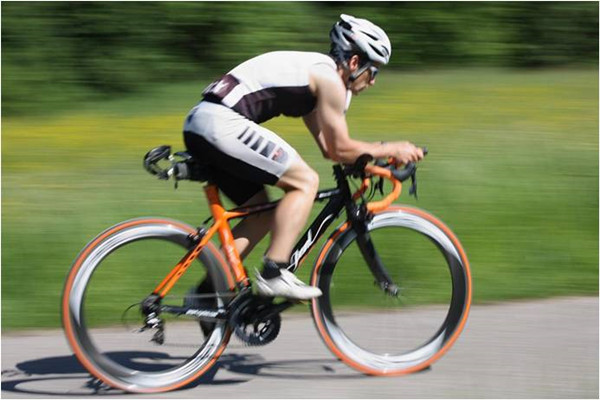 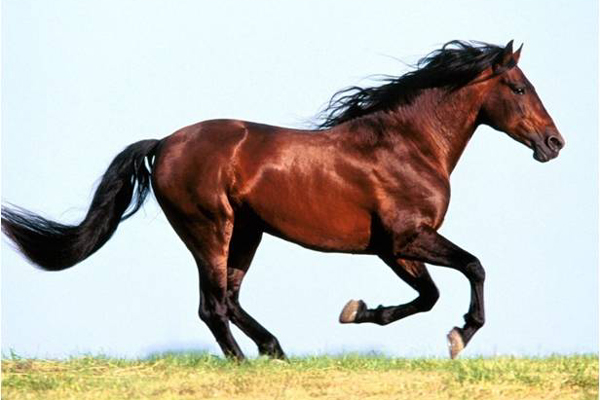 长时间运动时人的功率为数十瓦，优秀运动员短时间的功率可达1 kW
长时间运动的马的功率为数百瓦
一些常见物体的功率
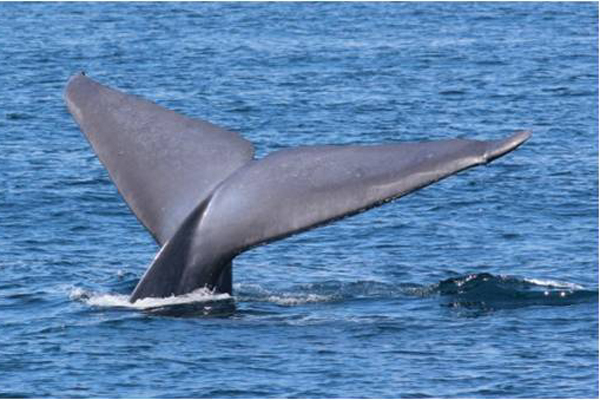 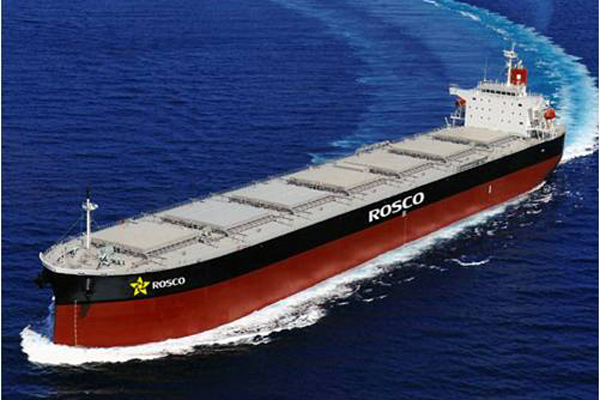 蓝鲸游动时的功率可达350 kW
万吨级远洋货轮发动机的功率可达10 000 kW以上
一些常见物体的功率
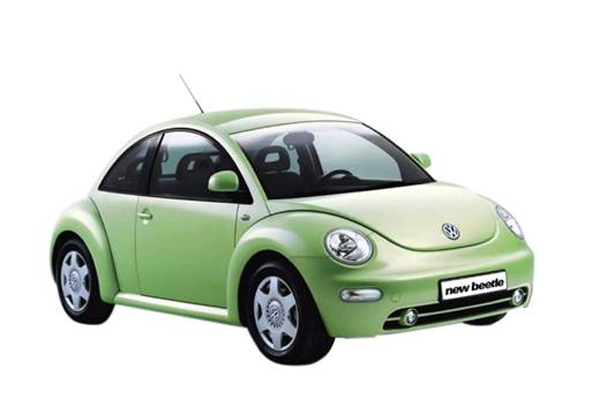 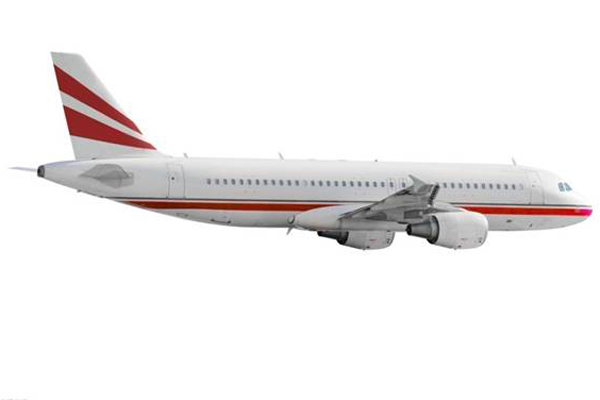 小轿车发动机的功率可达数十千瓦至二百千瓦
飞机发动机的功率可达1000 kW以上
一些常见物体的功率
功率是机器的主要技术性能之一，选购机器，考虑它的功率是要从实际出发．
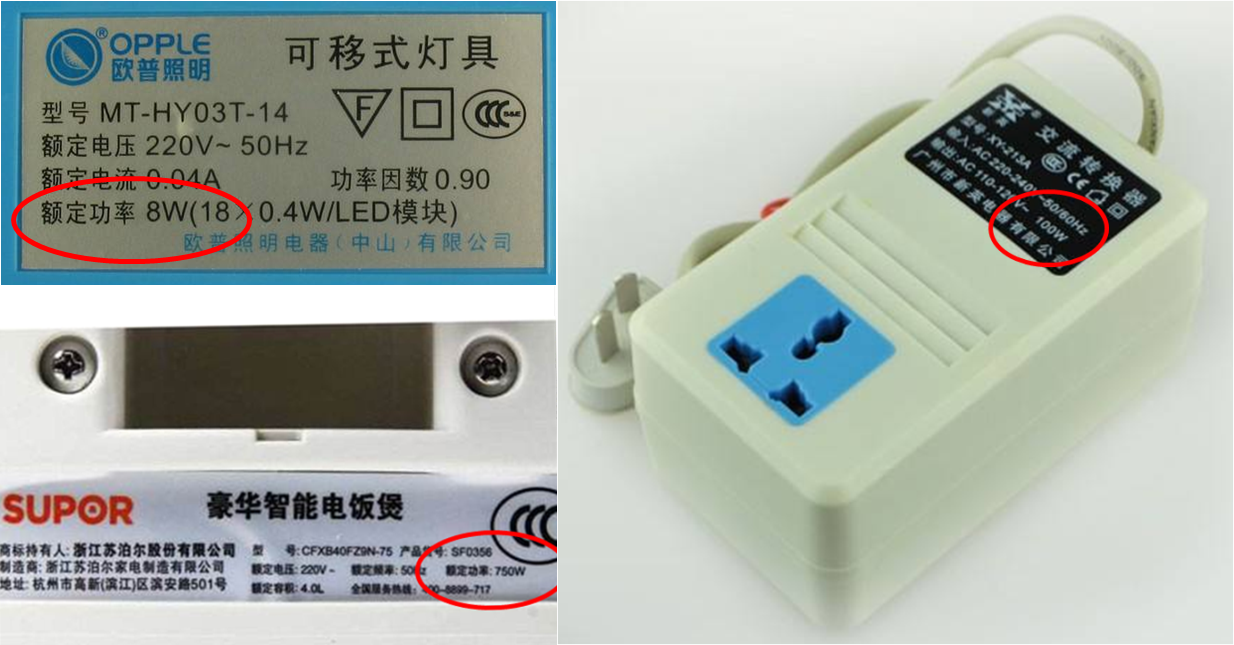 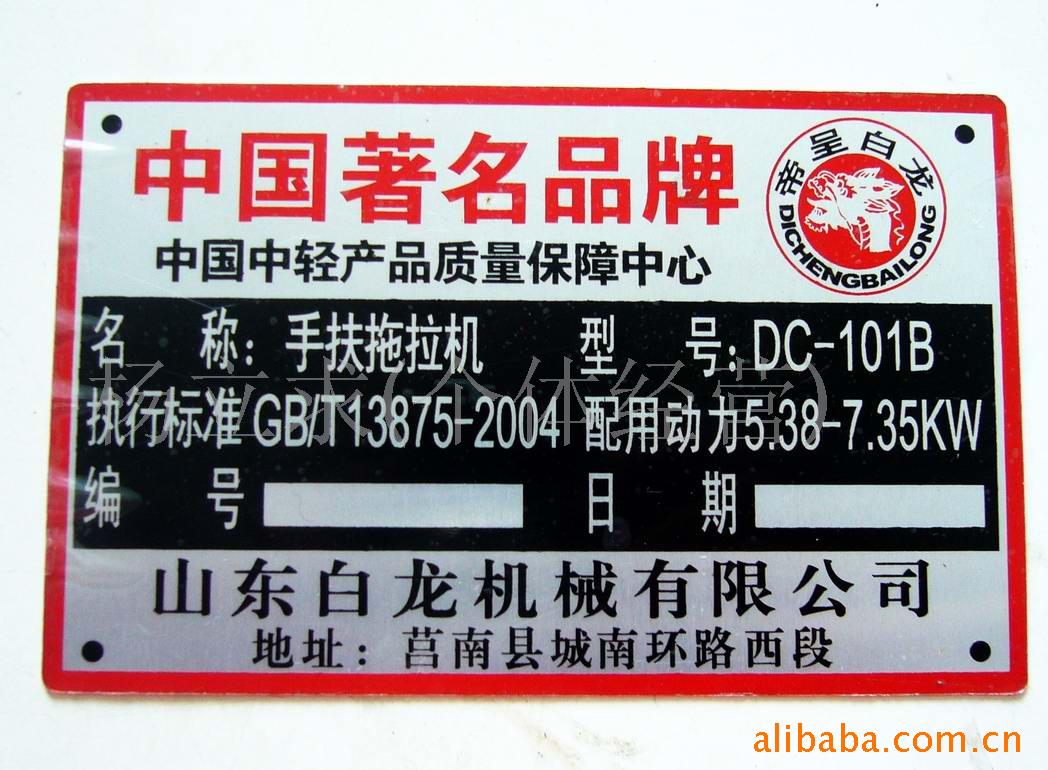 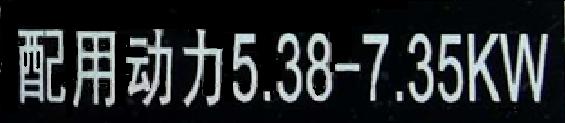 一些常见物体的功率
例P66　大石头质量为6 t，起重机的吊钩在15 s 内将大石头匀速提升了 1 m，起重机提升大石头的功率是多少？
解 ：因为起重机匀速大石头的拉力宇大石头所受的重力相等，即
         F = G = mg = 6×103 kg×10 N/kg = 6×103 N
石头在拉力方向上移动的距离  s =1m
拉力做的功是：W = Fs = 6×103 N ×1 m = 6×104 J
起重机提升水泥板的功率是
检测反馈
⒈在中考体育达标“跳绳项目”测
　试中，燕燕同学1 min跳了120次，
　每次跳起的高度约为4 cm，若她
　的质量为50 kg，则她跳一次做
　的功约为＿＿J，她跳绳的平均
　功率约为＿＿W．(g取10 N/kg)
20
40
检测反馈
⒉甲、乙两位同学进行爬竿比赛，
　匀速爬上相同高度的竿儿，甲同
　学用了9 s，乙同学用了10 s，甲、
　乙两位同学的功率之比是12 ：9，
　则两位同学的体重之比是(　　)
　A.120 ：81　　B.81 ：120
　C.5 ：6　　　  D.6 ：5
D
检测反馈
⒊小敏同学和他所骑的轻便自行车总
　重约600 N，上学路上他骑车在20 s
　内匀速通过了一段长100 m的平直
　公路，若自行车所受路面的阻力约
　为人和车总重力的0.05倍，则通过
　该段公路时，小敏同学登车的功率
　约为(　　)
　A.150 W　　　　B.300 W
　C.1 500 W　　　 D.3 000 W
A